21.02.2017
Построение диаграмм
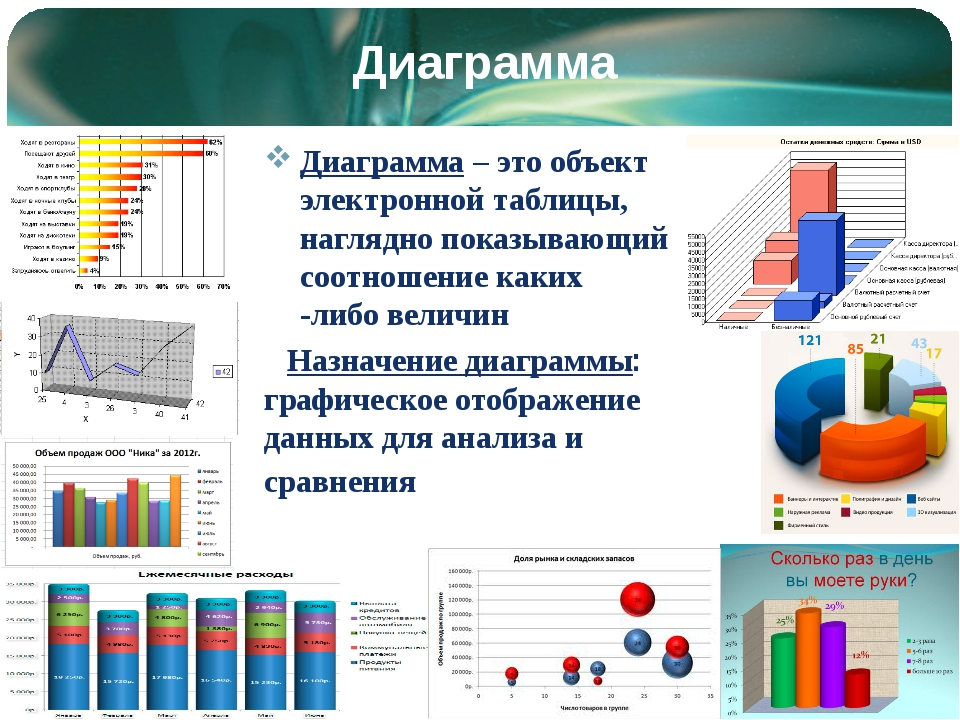 Объекты диаграммы
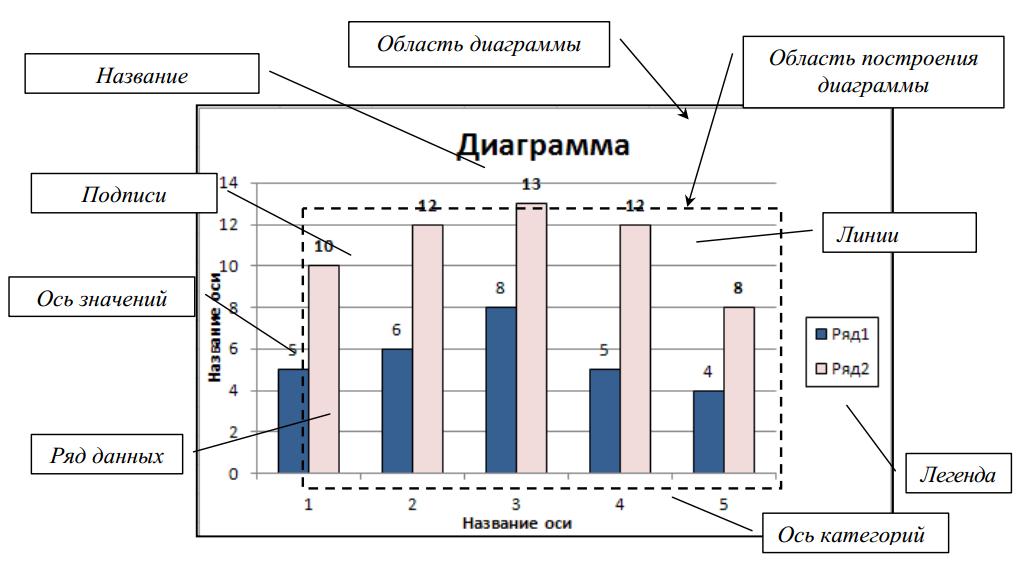 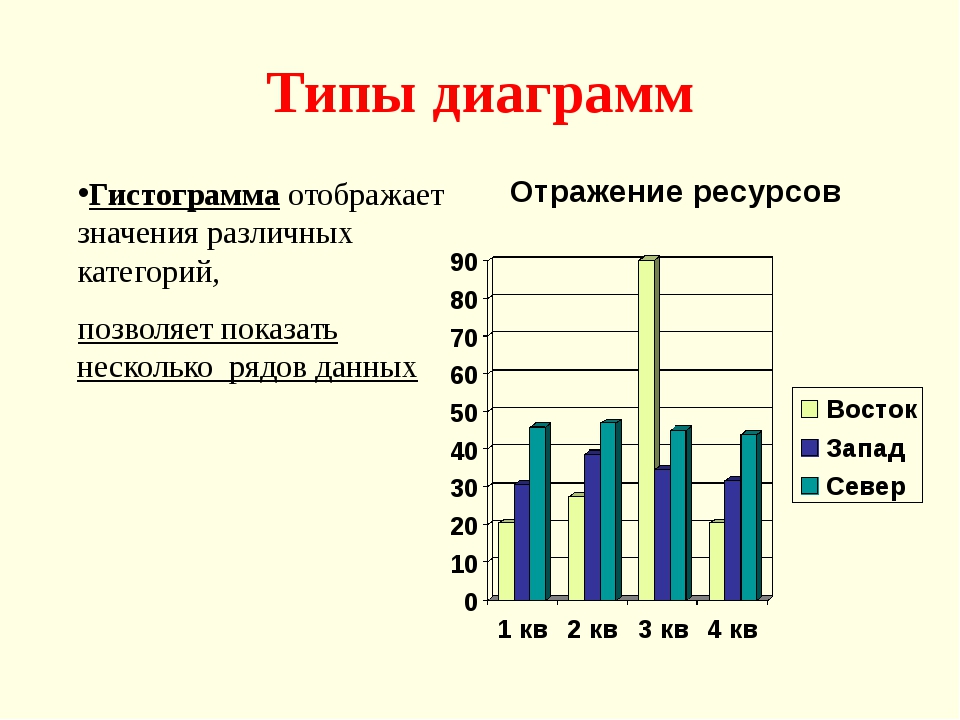 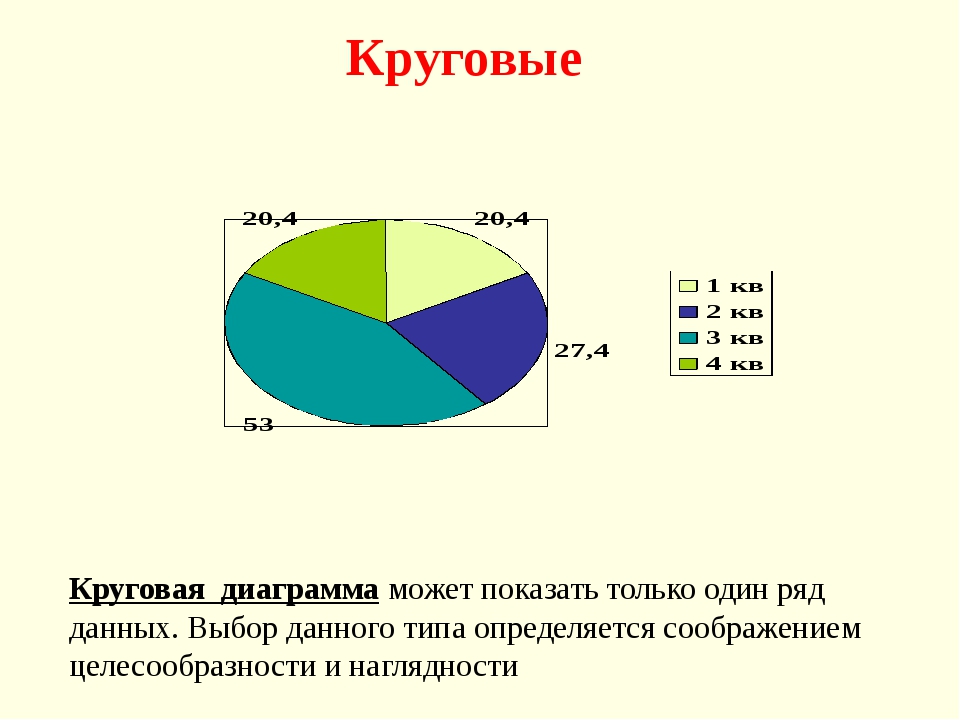 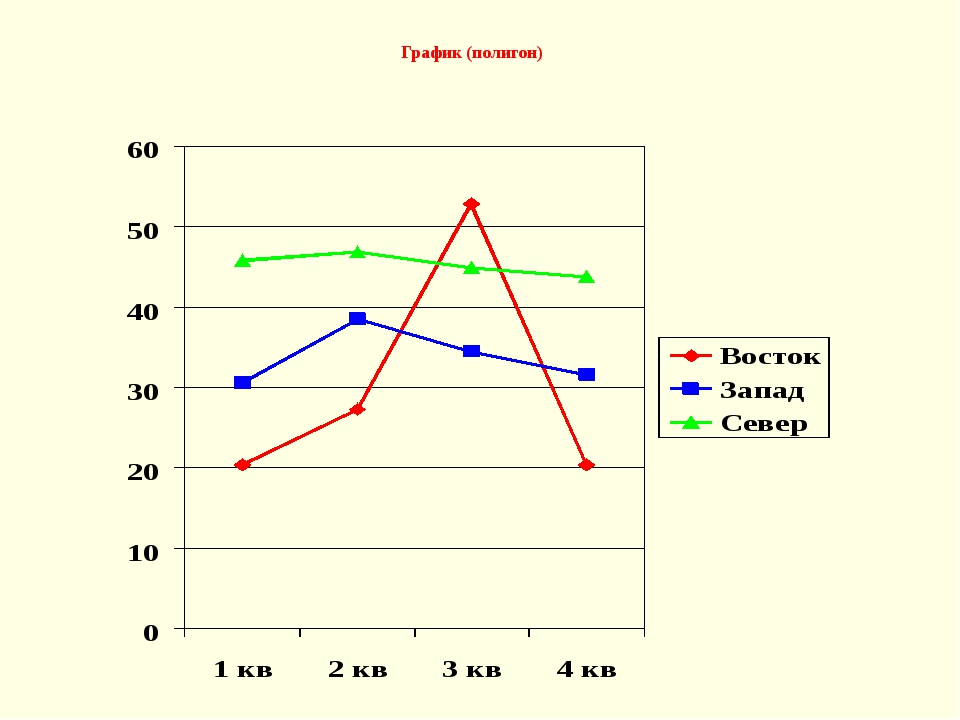 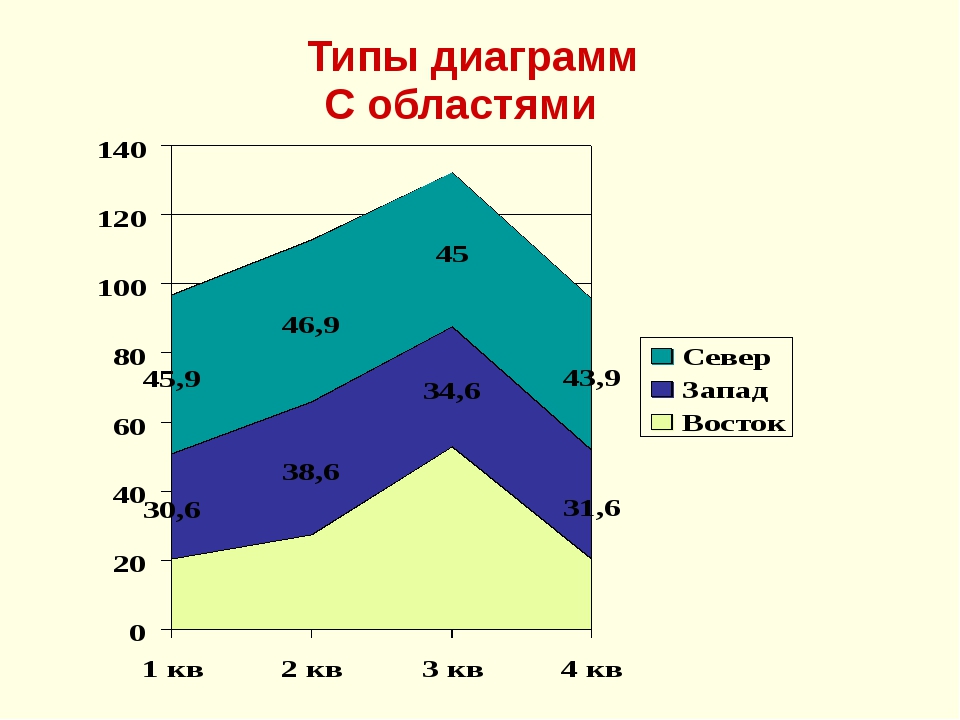 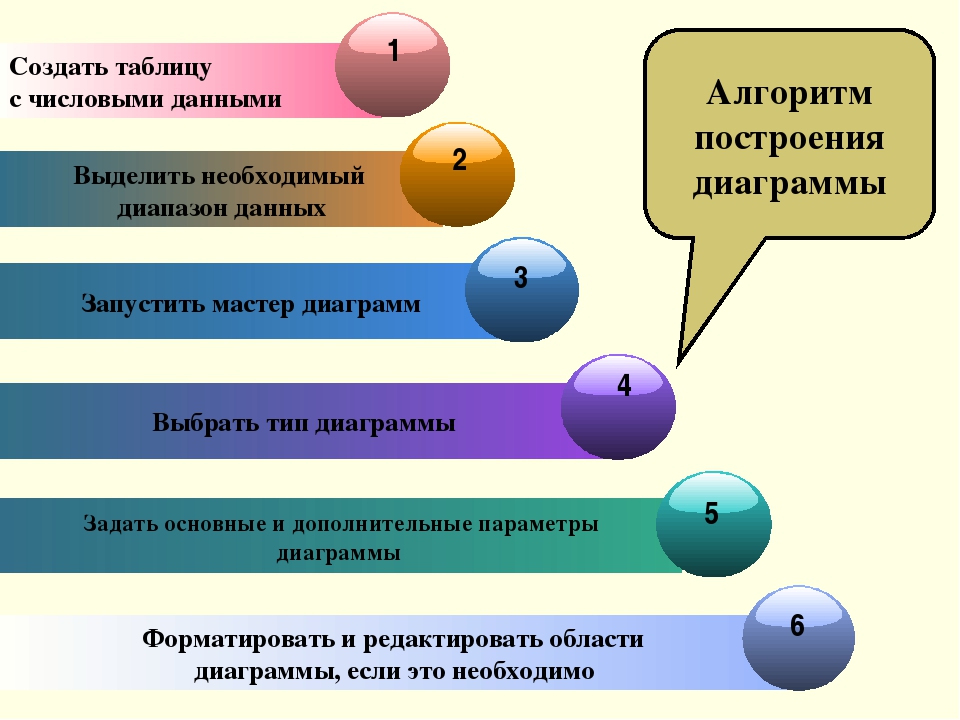 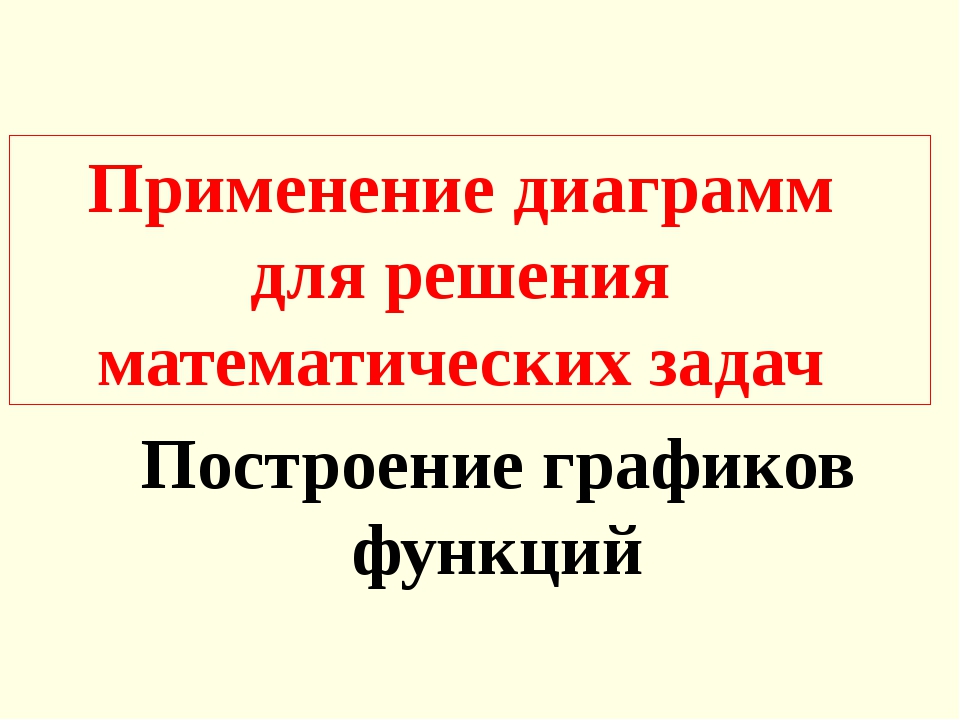 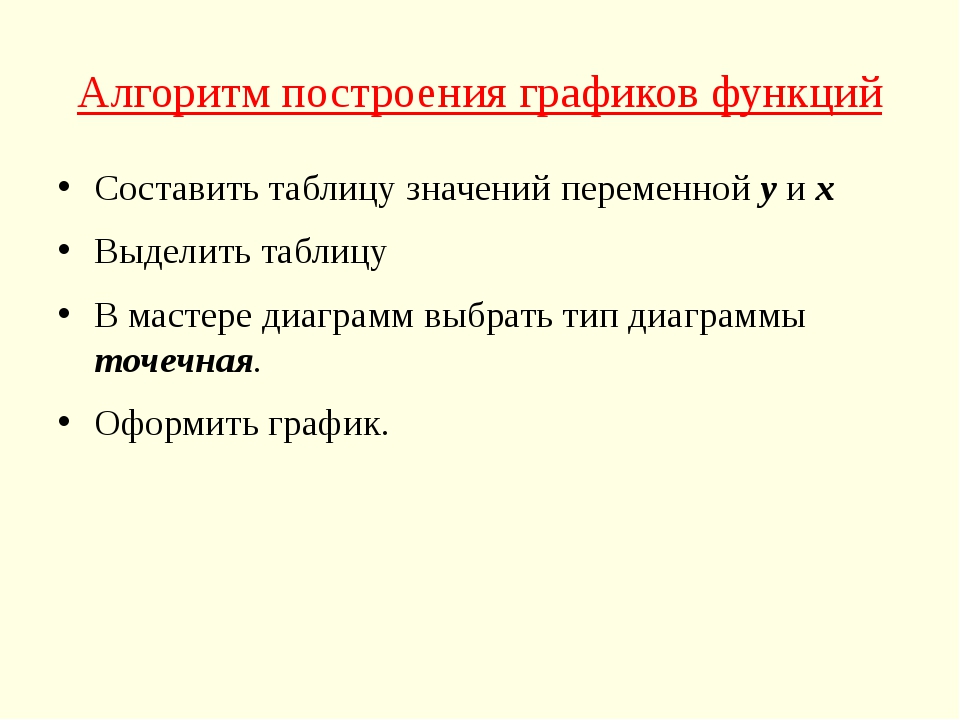 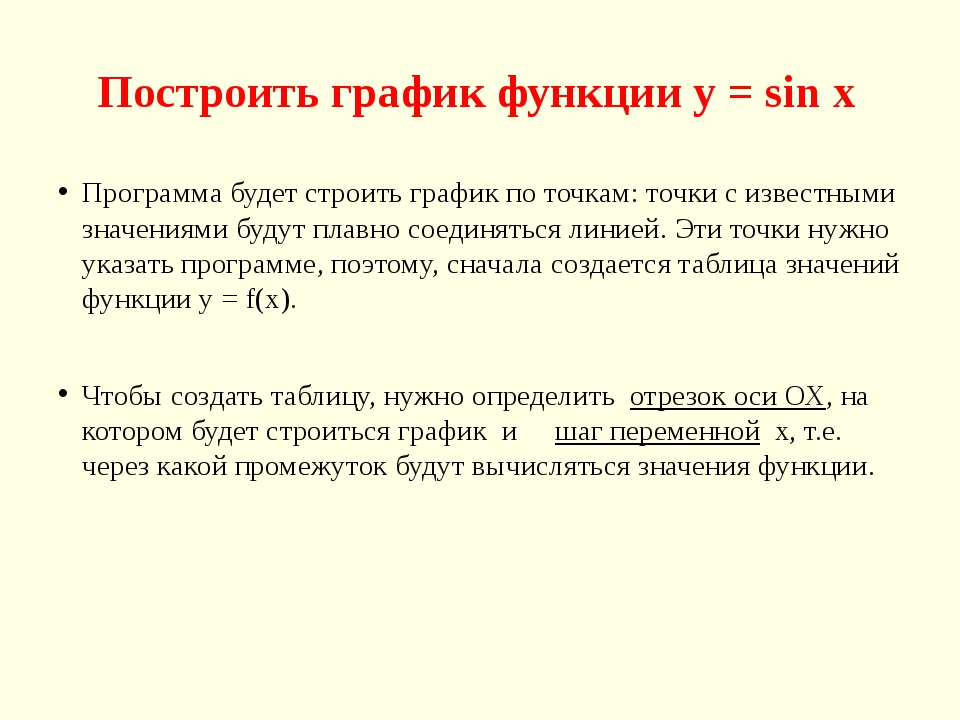 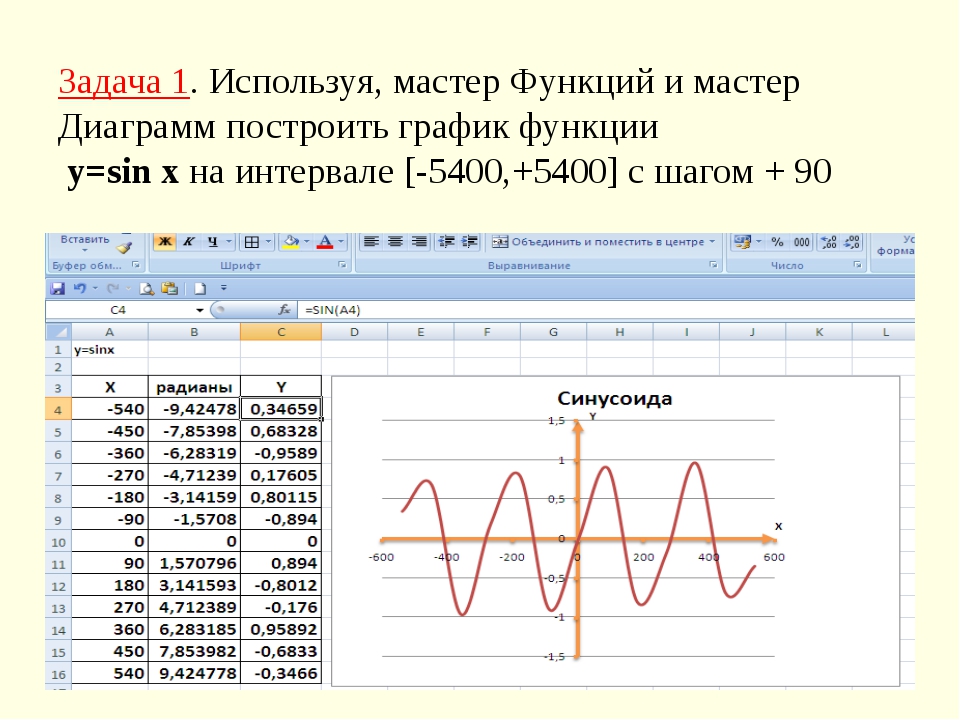 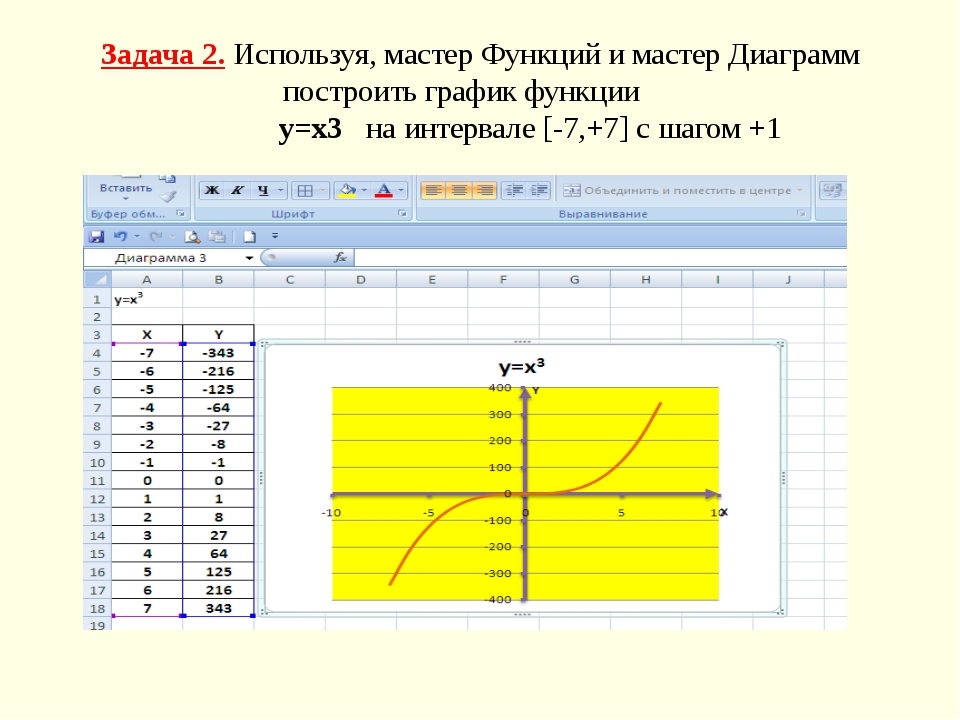